Němá barikáda-Jan Drda
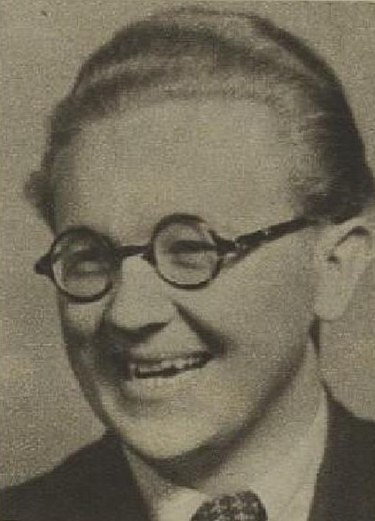 Jan Drda
4. dubna 1915 Příbram – 28. listopadu 1970 Dobříš

Český novinář, politik, spisovatel a dramatik.

Obdržel titul zasloužilý umělec, laureát Státní ceny.

Řadí se k první vlně poválečné prózy v české literatuře. Jeho povídky vznikaly jako reakce na válečné události.
Z tvorby autora – psal prózu jako např. Městečko na dlani, Němá barikáda, České pohádky, dále byl autorem filmových scénářů a námětů jako např. Hrátky s Čertem, Dařbuján a Pandrhola, O princezně Jasněnce a létajícím ševci. Řada povídek jako např. Vyšší princip byla zfilmována.

Autorovi současníci: 
             Ladislav Fuks – Spalovač mrtvol
             Julius Fučík - Reportáž psaná na oprátce
             Karel Ptáčník - Ročník jednadvacet
Z života Jana Drdy
Zachytil atmosféru 2. sv války a okupaci českých zemí
V roce 1945 vstoupil do Komunistické strany Československa.
V roce 1968 se postavil proti invazi vojsk Varšavské smlouvy a následné okupaci.
Dne 25. srpna 1968 vyšel jeho článek v Rudém právu s názvem Nezkřivte jim ani vlas, nedejte jim ani kapku vody.

 Následně byl vyhozen z práce, zemřel na infarkt při řízení vozidla na křižovatce v Dobříši, je pohřben na místním hřbitově.
Němá barikáda
Literární druh: epika

Literární žánr:  válečné povídky

Kompoziční princip: chronologický

Hlavní téma: Odpor vůči Němcům, válce a fašismu. Malý člověk, který bojuje za spravedlnost.
Vnitřní výstavba :  11 povídek 

Časoprostor: protektorát Böhmen und Mähren v průběhu 2 sv. války

Postavy: Pro každou povídku jsou specifické. Obyčejní lidé se stávají hrdiny.

Jazyk: spisovný i nespisovný, vulgarismy, metafory, archaismy, germanismy.
Příklady jazykových forem na textu:

Archaismy: Svečeřívá se. Rozjařeně oslavujíce události.

Germanismy: Schweig Mutti, Sie Idiot

Hovorové: skopčák, tramvaják, lágr, beztak

Nespisovné: Žer hlínu
Třetí fronta
Sláva Mach byl se svými kamarády bojovat ve Španělsku, ale musel odjet do Prahy kvůli prostřelení plic. Po uzdravení se chtěl dostat zpátky. Když nastupuje do tramvaje, ostatní lidé po něm chtějí, aby si nasadil trikolóru, ale on tak neučiní. Náhle se tramvaj zastavila a lidé vybíhali ven, aby bojovali s Němci. Neměli zbraně, tak vytrhávali dlažební kostky. Při této události je Sláva Mach smrtelně postřelen a zemře.
Včelař
Pan Havlík bydlí ve vesničce a ve svém včelíně má schovanou vysílačku. Náhle přijede rota SS a začne domy prohledávat. Němci chtějí po panu Havlíkovi, aby jim řekl kde je vysílačka, ten však neodpovídá, jenom lituje svých zničených úlů. Němci se naštvali a včelaře zastřelili.
Vyšší princip
Vyšší princip je přezdívka profesora, který každou svoji hodinu začíná slovy: Z vyššího principu mravního… Jednoho dne nechají Němci zastřelit tři jeho žáky, za debatu o schvalování atentátu na Reinharda Heydricha.  V díle je významná scéna z učitelského kabinetu, kde se učitelé dohadují o jejich oficiální reakci. Dílo končí vstupem učitele do třídy kde prohlásí: Z vyššího principu mravního vám mohu říci jenom jedno: vražda na tyranu není zločinem. Třída povstane.
Hlídač dynamitu
František Milec je hlídačem dynamitu, který se používá na těžbu v dolech. Domluví se s ostatními těžaři z šachty svatá Marie a pomocí dynamitu zničí trať, po které Němci převážejí náklad. Gestapo začalo prohledávat důlní šachty a celou vesnici. František utekl domů a svěřil se manželce s tím co udělal a že musí schovat zbylý dynamit. Ta ho dala do hrnce, když přišlo gestapo, hrnec skončil na plotně a pochvíli vybouchnul.
Vesnická historie
Ve vesnici Borkovice se chovával ruský zajatec. Jednoho dne přijelo gestapo a zajalo jak zajatce, tak i celou rodinu Bernátů, u které se zajatec schovával. Celá vesnice věděla, že je udal Joudal. Ostatní z vesnice ho odsoudili k trestu smrti a zinscenovali to jako nehodu.
Nenávist
Babánek byl legionář, který se toulal po poutích a bavil se tím, že střílel lépe než Němci. Na barikádě v převrácené tramvaji střílel s ohromnou nenávistí vůči Němcům a měl nejvíce zapsaných čárek (15). Mstil se za to, že mu zabili syna.
Padlý beze jména
Na barikádě padl neznámý železničář. Hrihorij je jeden z mála živých. Přijde k němu další přeživší se stejnou uniformou a přinese mu jídlo. Příběh končí Hrihorijovým útokem na Němce.
Pancéřová pěst
V sobotu ráno zazvoní u Pepíka doma telefon a jeho otec vezme flintu a nakáže Pepíkovi, aby nikam nechodil. On ale běží s davem na Národní třídu, kde nacisté vraždí lidi. Pepík zůstane na barikádě a proti němu jede tank. Na poslední chvíli ho Pepík zasáhne pancéřovou pěstí.
Až vstanou mrtví
Willi Obermayer je dentista z Norimberského předměstí. Přijede do vesnice, kterou před několika dny vypálili a všechny obyvatele popravili. On si bere zlato a zubní korunky. Poté na ně v zatáčce začnou střílet partyzáni a jeho poslední věta byla: Já všechno vrátím. Zde se autor inspiroval skutečnou událostí, kdy okolo Lidic došlo k útoku na ustupující německá vojska na konci války. O této události se autor dozvěděl z tisku.
Zákeřník
Někdo skrývající se v bytě zastřelí dvě malé holčičky. Martínek chce s ostatními najít odstřelovače a prohledat byt. Otevře mu stařena a tvrdí že je doma sama. Brání v průchodu do bytu a vypadne z okna. Ve skříni se schovával Němec. Nakonec ho zajali, donutili jíst hlínu a předali partyzánům.
Němá barikáda
Na mostě přes Vltavu postaví Češi tři barikády. Každý z obránců vzpomíná na jinou válku, kterou předtím prožil. Jeden z nich nakreslí na tramvaj kladivo se srpem. Jarda se vydá s granáty dopředu, aby zničil německý tank. To se mu povede, ale je zabit. První barikáda je zničena a ostatní musí čekat. Jeden z nich nakreslí na barikádu NOPASSARANT. (neprojdou)
Ukázka
KONEC